Time Travel Databases for the Web Programmer
Example Code
Charu Jain	Ross Shaull	Liuba Shrira
Brandeis University	Brandeis University	Brandeis University
jain.charu30@gmail.com	rshaull@cs.brandeis.edu	liuba@cs.brandeis.edu
Our web framework: Django
Code fragment with three queries
Results rendered to web
curr = filter(status__equals=form['s'])

mid = filter(status__equals=form['s'])	.as_of(one week ago)

old= filter(status__equals=form['s'])	.as_of(two weeks ago)
Django is a Python-based web framework using the Model-view-controller paradigm
What
Time travel in data-driven applications
Past states of data hold valuable information that developers want to use in their applications
We have developed an architecture for a time traveling database, Retro, but how to bring Retro semantics to the data model in a web application?
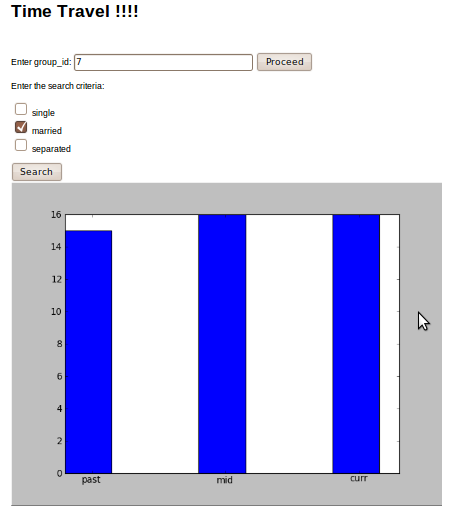 Alice	45000
Cathy	33000
Zaphod	60000
Alice	50000
Bob	20000
Cathy	35000
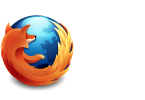 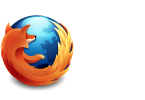 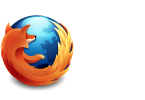 /salaries
/salaries/2001
/salaries/trends
Why
Django is a popular and stable framework
Extend the data model to support as_of and snapshot_now when querying a Retro DB
How
The developer can use the result sets curr, mid, and old in the standard Django way to render results to a web page
Database access in Django
Django uses object-relational mapping (ORM); developers write models for their database tables, from which Python objects that can perform database queries and updates are generated
Back-end adapters generate database-specific code
Query results are represented by result sets, which are evaluated lazily
Vision
Developers produce data-driven web applications using web frameworks
Performance evaluation
Entire snapshot on snapshot disk
Overhead in Hot Cache
Searches a small table and sums filtered rows
Overhead imposed by Retro from indirect access to snapshot pages
Costs less when snapshot shares pages with current state
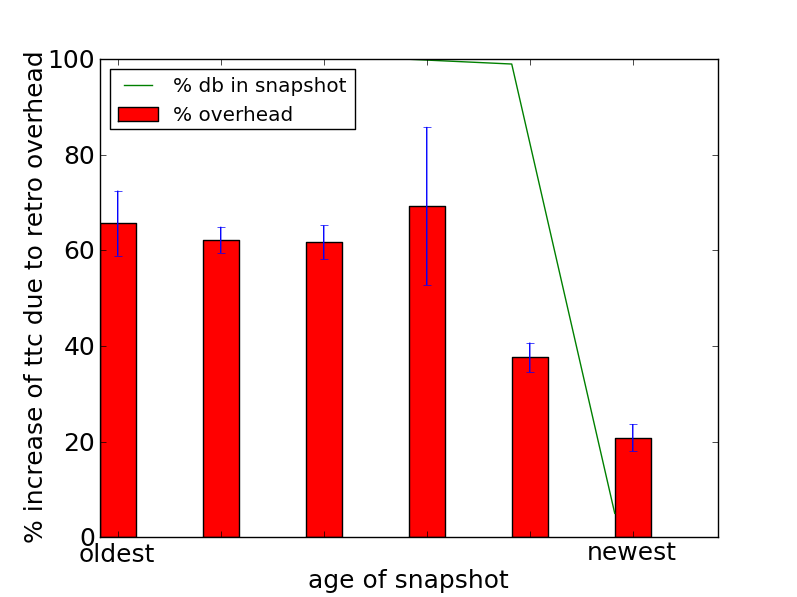 The same code that runs in the current state can be executed as of a snapshot without added complexity
Programming Model
New code can combine results from multiple snapshots for anomaly detection, trend analysis, visualization
Original Django code
Retro extension
Time Travel with Retro
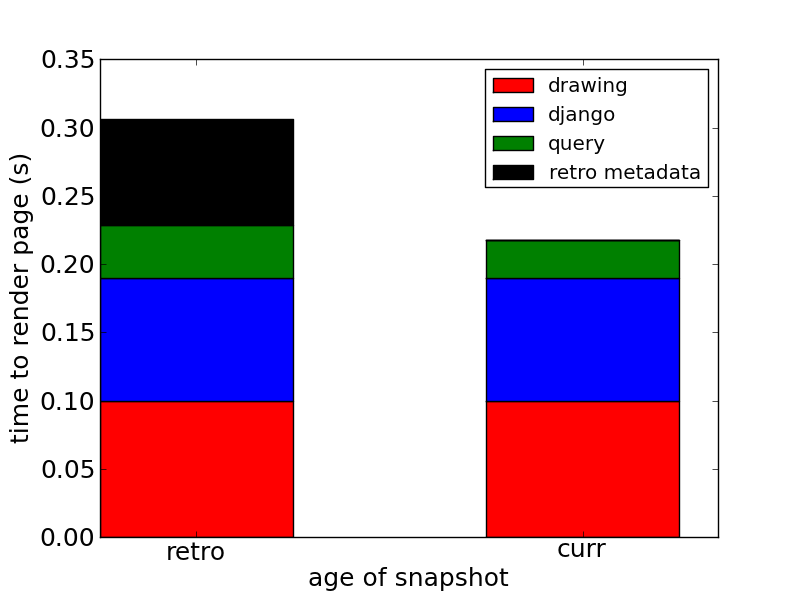 Overhead breakdown
Modifications to Django itself have negligible overhead
Retro overhead in the database is due to added indirection and searching snapshot metadata in the database
results = MyModel.filter(…).as_of(snapshot_id)
Retro is a layering-based approach to adding efficient time travel over snapshots inside an existing database system
Access methods
Retro operates at the storage manager level
Reads marked "as of" a snapshot are indirected to old versions of pages
Writes are captured transparently and saved (if needed) for snapshots
MVCC and existing recovery are leveraged for good performance
Developers use existing Django ORM language
"As of" result set transparently queries a snapshot
Storage manager
Retro
System Architecture
Page cache
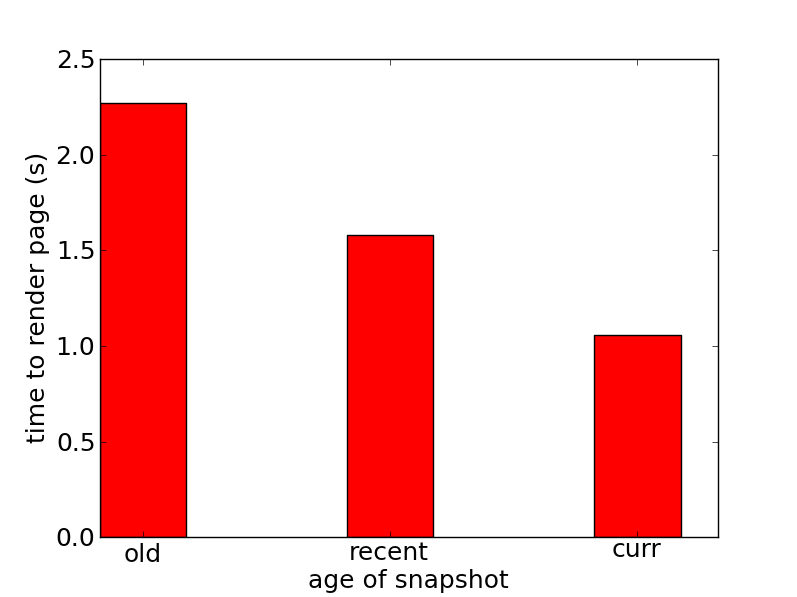 Django
I/O costs in Retro
I/O dominates unless many queries access the same snapshot
Snapshot pages are declustered so snapshot I/O is more costly
View
Current state
Snapshots
Model
ORM
Retro
Queries
Retro commands
Applications using a Retro DB have two new commands:
Database
Paper trail
Small Retro module is added to Django, enabling result sets to issue Retro commands to the database
Query generator is unmodified because Retro allows snapshots to be queried "like the current state"
snapshot_now	:	create a snapshot, return a snap_id
as_of(snap_id)	:	execute a read transaction "as of" the specified snapshot
Retro
Retro: Efficient Retrospection in Off-the-shelf Data Store. Ross Shaull and Liuba Shrira. In Progress.
Skippy. Ross Shaull and Liuba Shrira. SIGMOD 2008.